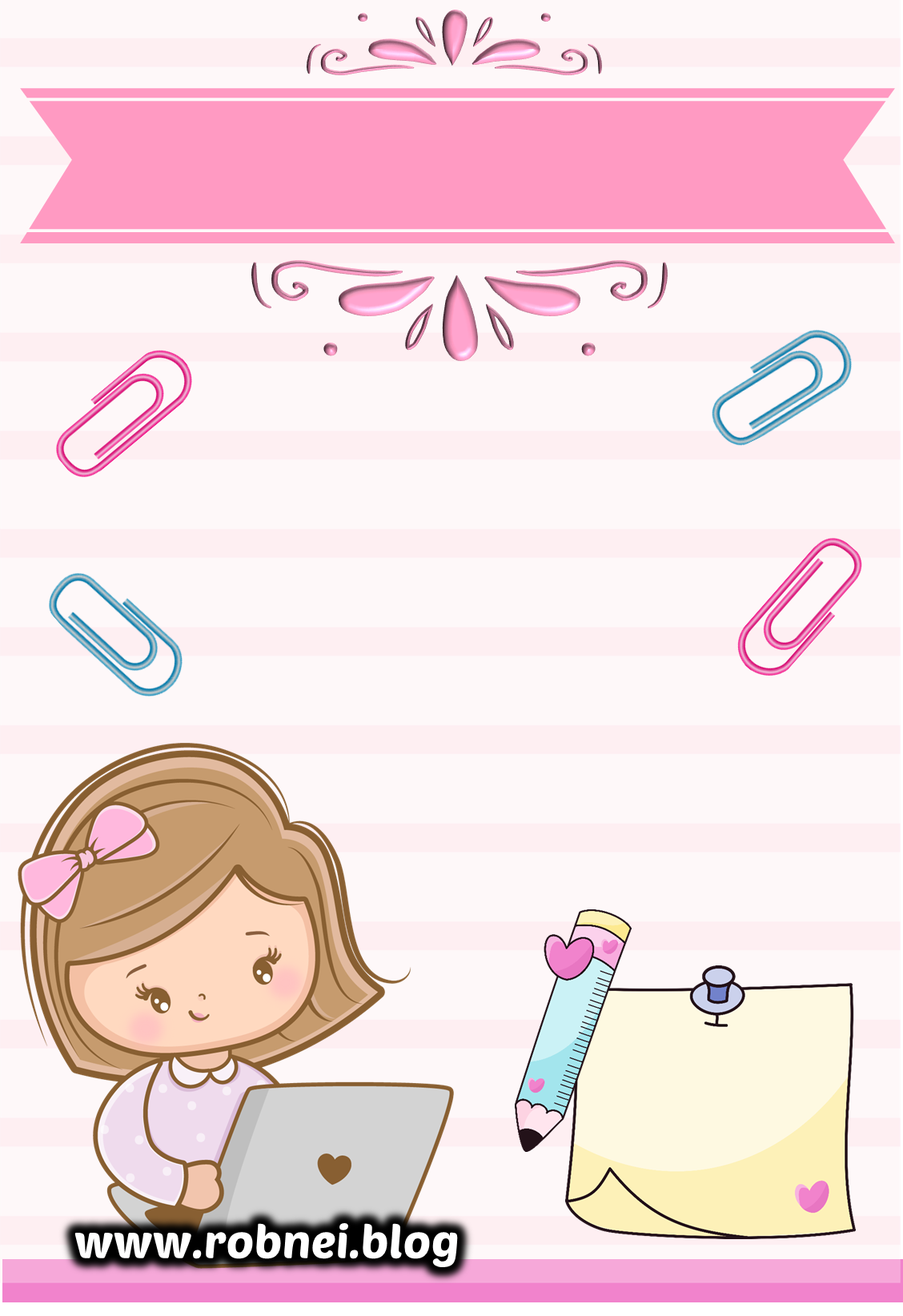 computación
Estudiante:
Maryori Saori
Neira Quispe
Tercero
a
2024
[Speaker Notes: Mas archivos editables en www.robnei.blog]